COURSE DE DEMI-FOND NIVEAU 4
Programmes EPS, Compétences attendues dans les
APSA et socle commun de connaissances et de
Compétences





Activité demi-fond







                                                                                                           Auteurs : 

					       Inspection Pédagogique Régionale - Groupe Ressources CP1
COURSE DE DEMI-FOND NIVEAU 1
Programmes EPS, Compétences attendues dans les
APSA et socle commun de connaissances et de
Compétences





Activité demi-fond







                                                                                                           Auteurs : Aurélie Fenrich, Valériane Germack, Nicolas Hugueny, Antoine Laneyrie, Cedric Martin, Kristell Sanquer

					       Inspection Pédagogique Régionale - Groupe Ressources CP1
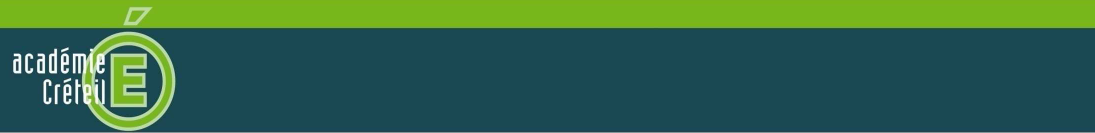 COURSE DE DEMI FOND NIVEAU 4
Compétences
COMPETENCE ATTENDUE

Pour produire la meilleure performance, se préparer et récupérer efficacement de l’effort sur une série de courses dont l’allure est anticipée. 


OBJECTIF 

Etre capable d’adapter son allure de course en fonction de la distance de course à parcourir.
Annoncer un projet de temps de course adapté aux ressources développés durant le cycle et l’ajusté en fonction des conditions d’évaluation (fatigue, météo…)
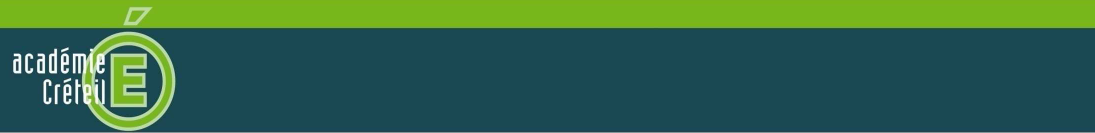 COURSE DE DEMI FOND NIVEAU 4
Menu interactif (Liens en gras)
Construction du cycle
Etapes d’apprentissage
Protocole
Caractéristiques
1. Diagnostiquer
Hypothèses et axes de travail
Etape 1. S’engager et travailler sur des efforts sollicitant la puissance aérobie et la capacité lactique de l’élève (allure supérieure à la VMA)
2. S’entraîner pour progresser
Etape 2. Identifier et intégrer son allure spécifique de course pour gagner en régularité. Gérer une récupération active efficace
3. Se préparer
Etape 3. Elaborer un projet de course en tenant compte de ses capacités. Le mener à bien en étant capable d’ajuster son allure de course par rapport aux temps de passage.…
4. Evaluer
Situations de soutien
Gammes       Développement Aérobie
COURSE DE DEMI FOND NIVEAU 4
Protocole de l’évaluation diagnostique
Contenu: 

Enchainer deux efforts de 500m . Récupération: 8mn
Temps de passage au 250m donné aux élèves

But: 

Obtenir la meilleure performance possible en additionnant les temps des 2 courses.

Objectif: 

Identifier le gain ou la perte de vitesse entre la première et la deuxième course et les mettre en relation afin d’estimer une vitesse spécifique de travail. Observer les comportements des élèves durant la récupération
Projet de course encore inadapté à l’effort total. Ajuste son allure de course en fonction des temps de passage mais de manière imprécise
A des difficultés à équilibrer les 3 efforts de 500m (termine beaucoup plus vite ou beaucoup moins vite le dernier 500m)
Le temps de récupération est un temps d’attente , pas d’organisation, de remise en action progressive
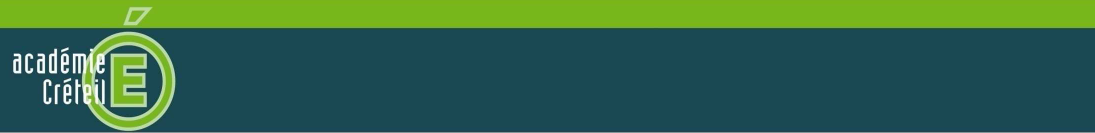 Début de Niveau 4
« l’élève qui tâtonne »
COURSE DE DEMI FOND NIVEAU 4
Caractéristiques élèves
COURSE DE DEMI FOND NIVEAU 4
Hypothèses et axes de travail 1/3
COURSE DE DEMI FOND NIVEAU 4
Hypothèses et axes de travail 1/3
COURSE DE DEMI FOND NIVEAU 4
Hypothèses et axes de travail 1/3
Etape 1
S’engager et travailler sur des efforts sollicitant la puissance aérobie et la capacité lactique de l’élève (allure supérieure à la VMA)
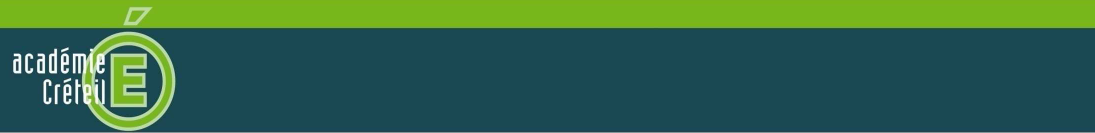 Situation Clé
Le relais 4000m
COURSE DE DEMI FOND NIVEAU 4
S’entraîner pour progresser
L’élève doit apprendre à :

➢ S’engager dans un effort intensif et persévérer malgré la fatigue musculaire

➢ Gérer sa récupération

Terminer le travail demandé
Départ
Arrivée 250m
COURSE DE DEMI FOND NIVEAU 4
« Le 4000m relais »
Situation Clé
« Le contrat d’effort »
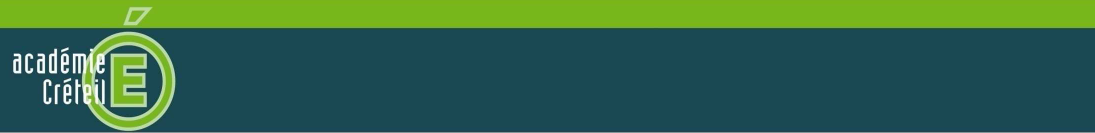 Piste de 250m
Etape 2
Identifier et intégrer son allure spécifique de course pour gagner en régularité. Gérer une récupération active efficace
COURSE DE DEMI FOND NIVEAU 4
S’entraîner pour progresser
Parcours de récupération
Départ et arrivée
L’élève doit apprendre à :


 Intégrer son allure spécifique de course

 Ajuster son allure avec précision 

 Récupérer de manière active sur les grosses récupérations
COURSE DE DEMI FOND NIVEAU 4
« Le contrat d’effort »
Etape 3
Elaborer un projet de course en tenant compte de ses capacités. Le mener à bien en étant capable d’ajuster son allure de course par rapport aux conditions de course
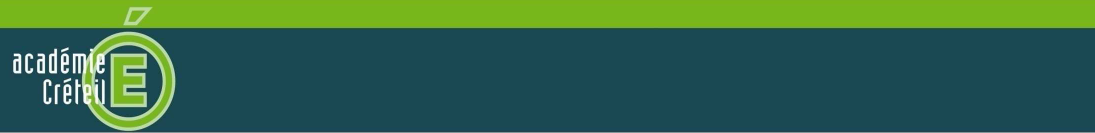 Situation Clé
« L’effort progressif »
Aller
Retour
COURSE DE DEMI FOND NIVEAU 4
L’élève doit apprendre à :

➢ Lancer sa course à la bonne allure ou l’ajuster le cas échéant par rapport à des repères extérieurs

➢ Intégrer la notion de temps de passage et réguler son allure de manière progressive
Temps de passage 125m et 375m
Temps de passage 250m
Départ
et arrivée
COURSE DE DEMI FOND NIVEAU 4
« L’effort progressif »
Travail en continu lors de l’échauffement pour s’habituer à la durée d’un effort
Ex: sous forme ludique, meneur d’allure par groupe de 6 élèves, je prends en main l’allure de l’échauffement pendant 1mn, chacun son tour passe
La capacité AEROBIE
Travail intermittent court de fin d’échauffement à 100% de VMA
Ex: 15’’/15’’, 20’’/20’’ ou en effort principale de type 30/30, 36/36, 45/30…
La puissance AEROBIE
COURSE DE DEMI FOND NIVEAU 4
Le développement du potentiel aérobie
Il est indissociable au développement de la filière anaérobie lactique car il sert de « fondation » à l’effort de type 3x500m. Il permet également d’améliorer la récupération entre les efforts.
Il convient donc de développer à la fois la capacité et le puissance aérobie en début ou en cours de cycle si le nombre de séance le permet et dans le cadre de l’échauffement.
Orientées sur le déplacement du bassin et le déroulé du pied au sol (foulées bondissantes dans l’axe, croisée, décroisées, déroulés plantaire…)
Réglage de son allure de course
COURSE DE DEMI FOND NIVEAU 4
Les gammes
Ateliers de travail de la foulée
Réaliser 2 à 3 ligne droite (100m) à allure spécifique (« base 100m ») pour préparer l’effort
Réalisées lors de l’échauffement ou en atelier de début de leçon, elles permettent une préparation progressive à l’effort et un travail technique de la foulée visant à gagner en efficacité
COURSE DE DEMI FOND NIVEAU 4
COURSE DE DEMI FOND NIVEAU 4
Evaluer
Proche des temps 
annoncés au départ et 
tient compte du temps de passage 
pour réajuster son allure
Fin de niveau 4
 « l’élève lucide, persévérant et autonome »
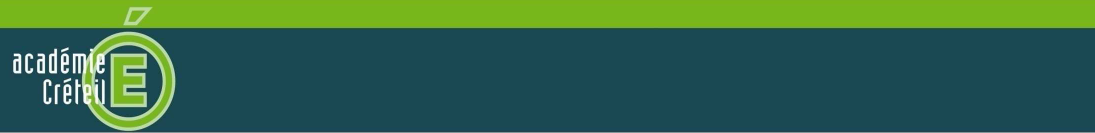 Meilleure gestion de l’effort 
avec respect des allures. Les trois 500m sont globalement équilibrés
Se bat jusqu’à la ligne d’arrivée,
 intention d’accélérer 
sur les derniers mètres
S’échauffe et récupère de manière efficace et en toute autonomie
COURSE DE DEMI FOND NIVEAU 4
Caractéristiques de fin de niveau
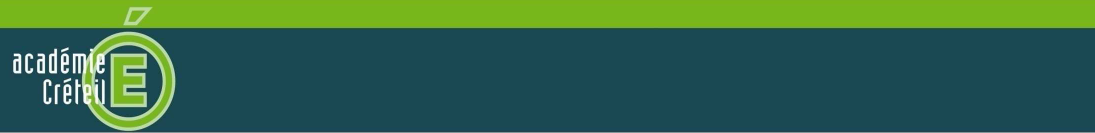 COURSE DE DEMI FOND NIVEAU 4
Lexique
Travail intermittent: forme de travail qui consiste à répéter des efforts inférieurs à 1 minute entrecoupés de récupérations également inférieures à 1 minute

VMA: Vitesse maximale aérobie obtenue ici à l’aide d’un test continu (ex: Léger Boucher, Vameval…)

Allure spécifique: vitesse de course soutenue lors de l’évaluation 3x500m. On l’exprime en temps/500m (ex: 1’30 au 500m), en temps/100m (ou base au 100m ; ex: 18s au 100m) ou encore en km/h. Cette allure n’est pas fixe puisqu’elle évolue au cours du cycle avec les progrès de l’élève.